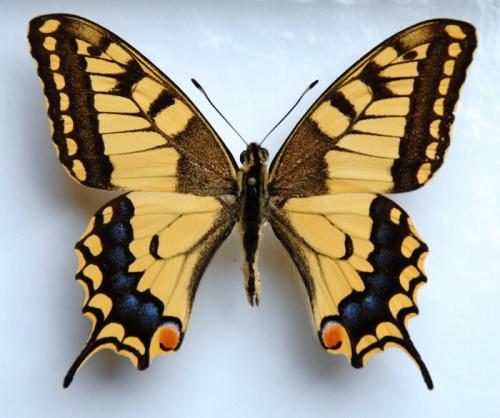 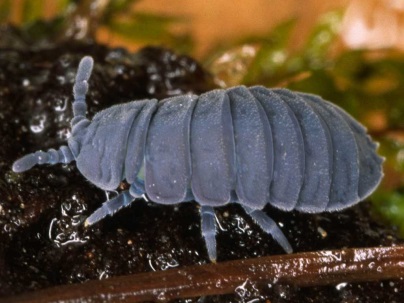 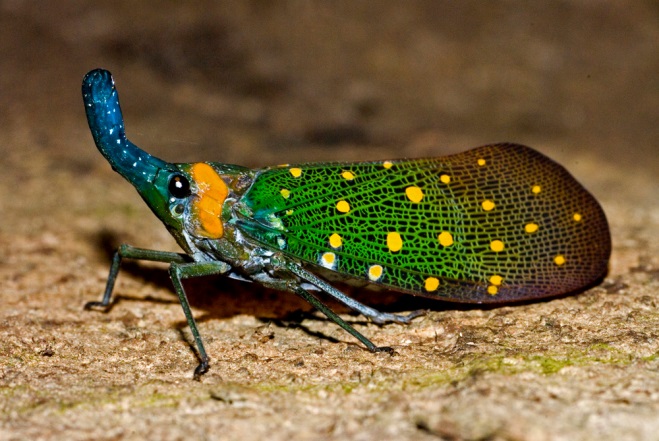 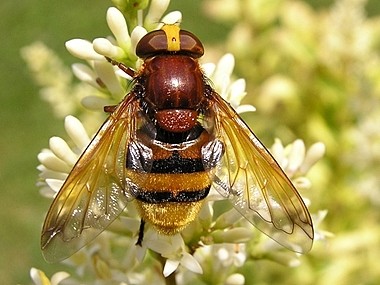 Základy entomologie - cvičení
Mgr. Lenka Petráková
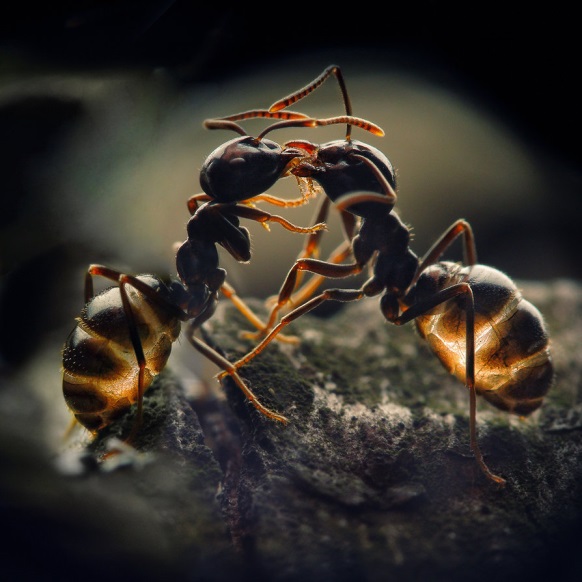 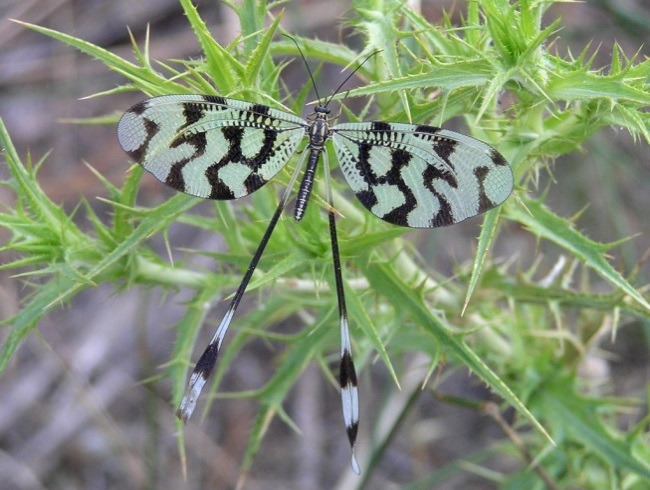 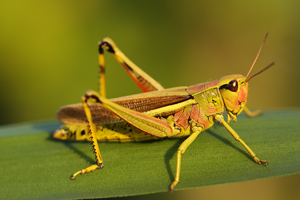 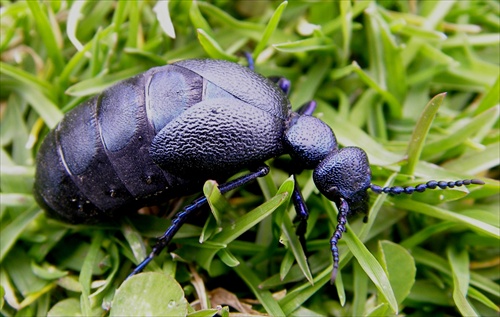 Navazující předměty
Bi7980 Aplikovaná entomologie
Bi9790 Entomologie pro pokročilé
Bi0055 Terénní cvičení z entomologie
Bi0260 Taxonomie, fylogenetika a zoologická       	  	nomenklatura
Bi8780 Systém a fylogeneze hmyzu
Bi8761 Úvod do terénní zoologie bezobratlých
Metody preparace hmyzu
Suché preparáty
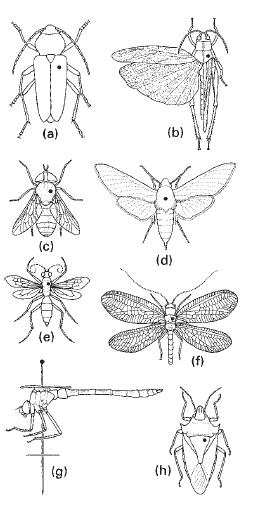 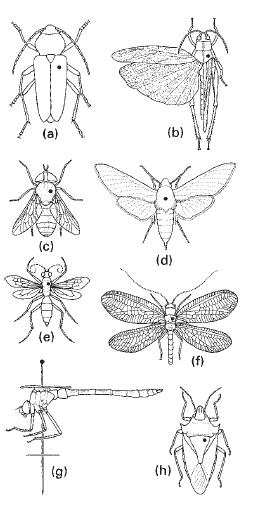 Napíchnutí na entomologický špendlík
Suché preparáty - napíchnutí na entomologický špendlík
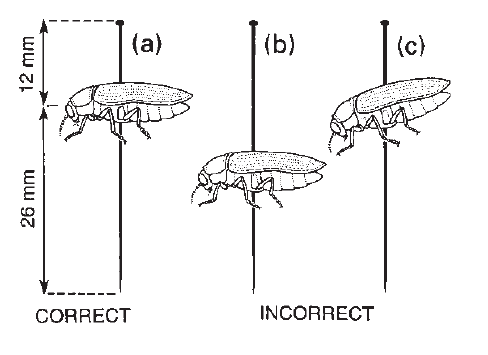 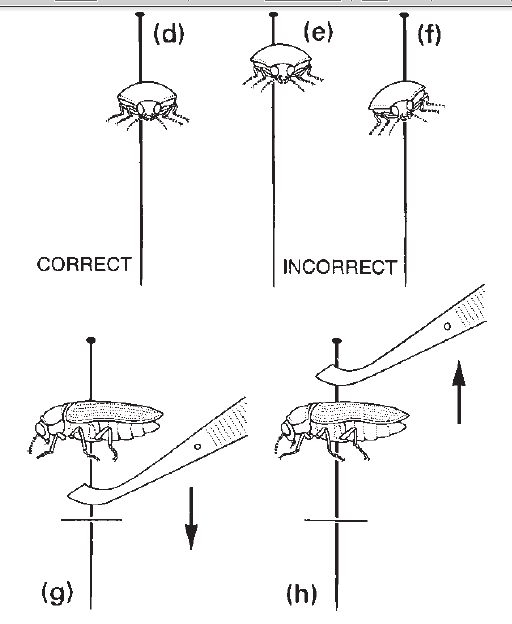 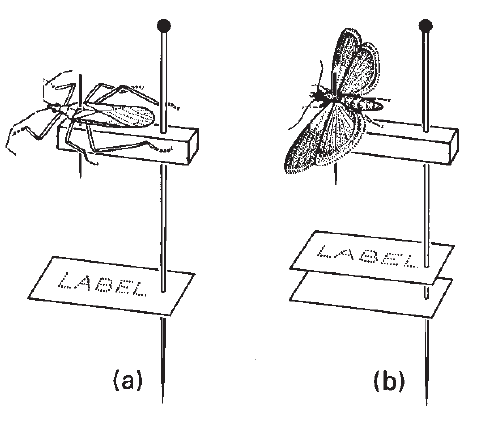 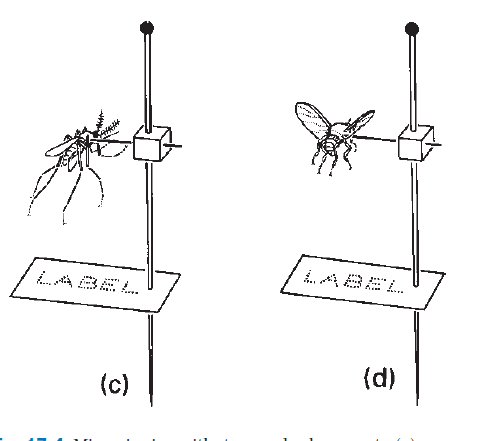 - napíchnutí na minucii
Suché preparáty – nalepení na štítek (např. Herkules)
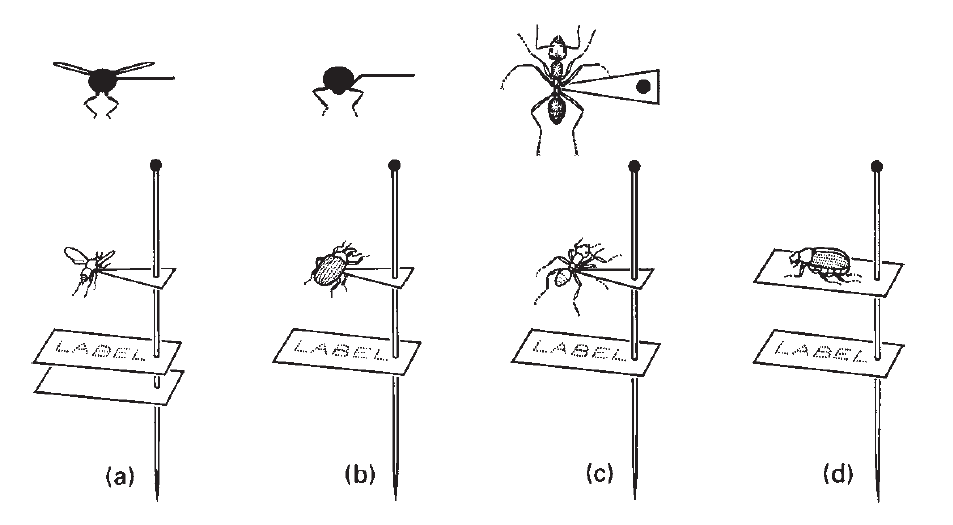 Suché preparáty – napínání končetin a křídel
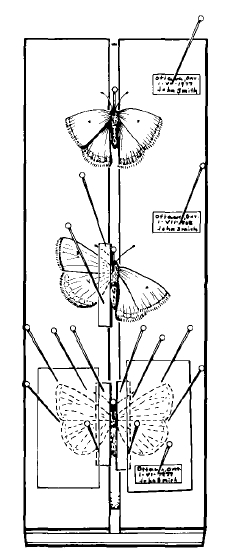 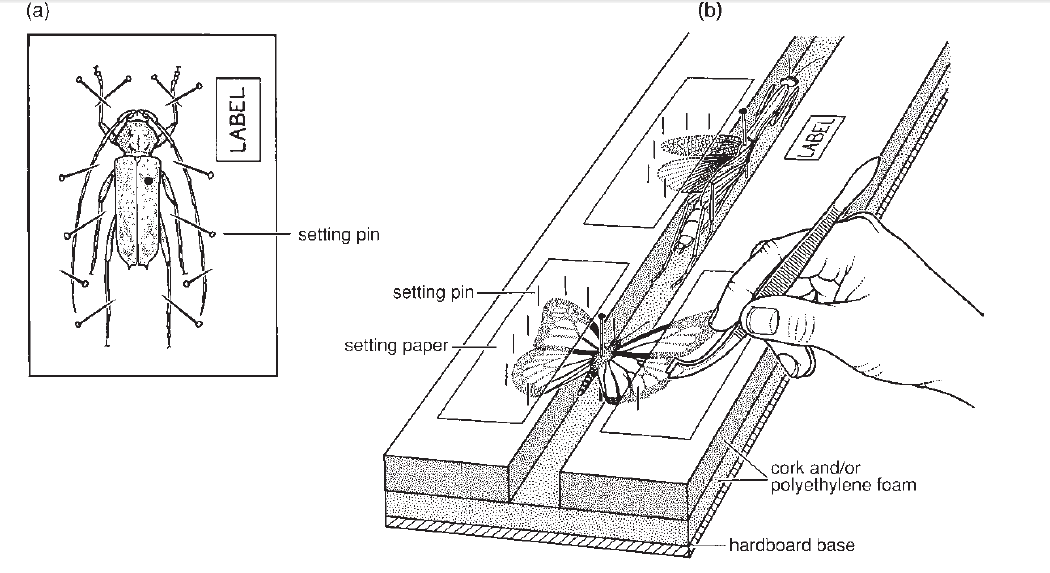 Končetiny:
1.pár dopředu
2. pár pod tělo
3. pár dozadu
Kapalinové preparáty
vajíčka, larvy + dospělci skupin s měkkým tělem (např. Archaeognatha, Zygentoma, Ephemeroptera, Plecoptera, Trichoptera, Hemiptera: Sternorrhyncha, Neuroptera, apod.)
pro dlouhodobé uchování ideálně 75-80% ethanol
pro mol.-biol. analýzy 99% ethanol 
někdy ve směsi s kys. mléčnou nebo octovou (zachová vláčnost, fixuje vnitřní struktury) 
formalin
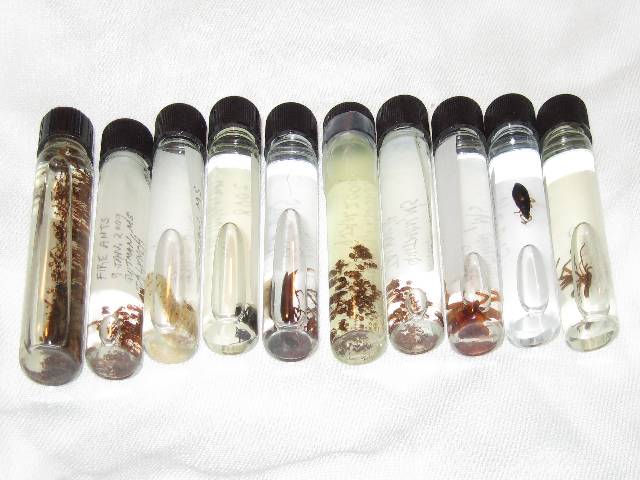 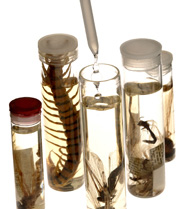 Mikroskopické preparáty
částečné, totální
trvalé (např. Kanadský balsám), dočasné (glycerol)
předchází většinou macerace 10% KOH, a/nebo kys. mléčnou/octovou 
barvení (Chlorazol Black E, acid fuchsin)
někdy nutné odvodnění alkoholovou řadou
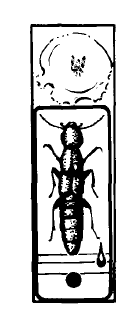 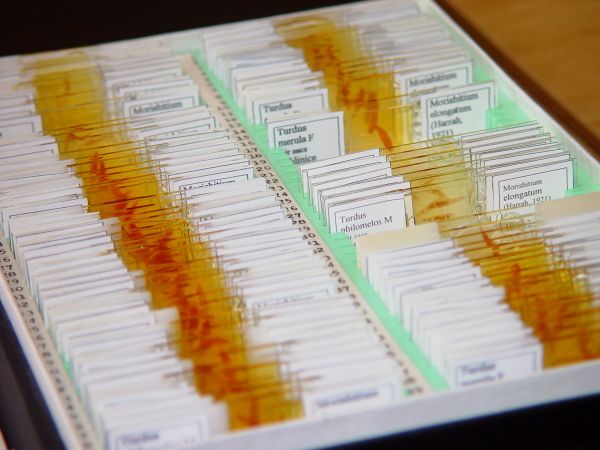 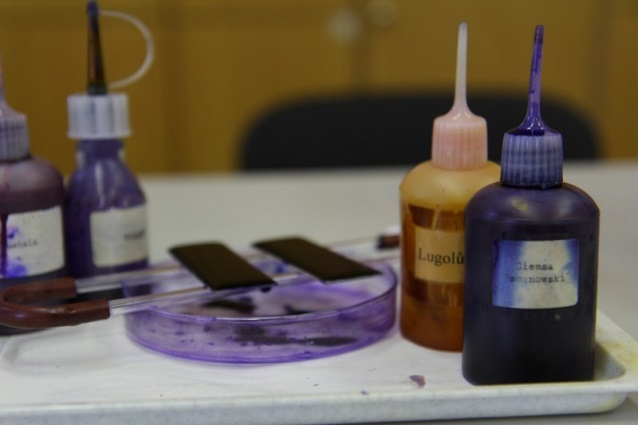 Habitusprotentomon = hypotetické tělní schéma hmyzu
původně 20 somitů
3 tagmata       caput: procephalon + gnathocephalon
    thorax: pro-, meso-, metathorax
    abdomen: pův. 11 čl., cerci
Machilis sp.
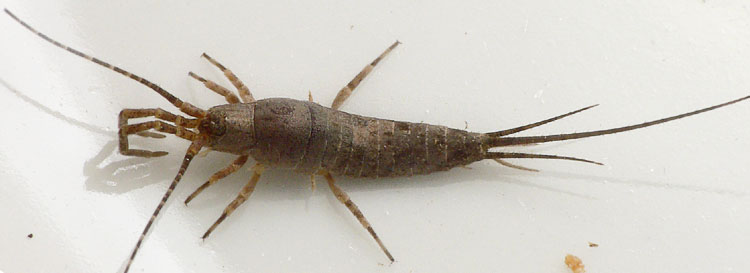 -    tergum, sternum, pleura
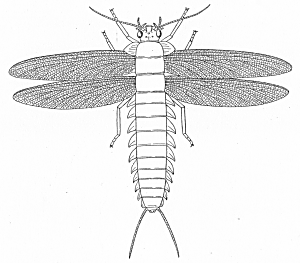 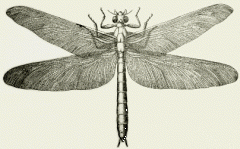 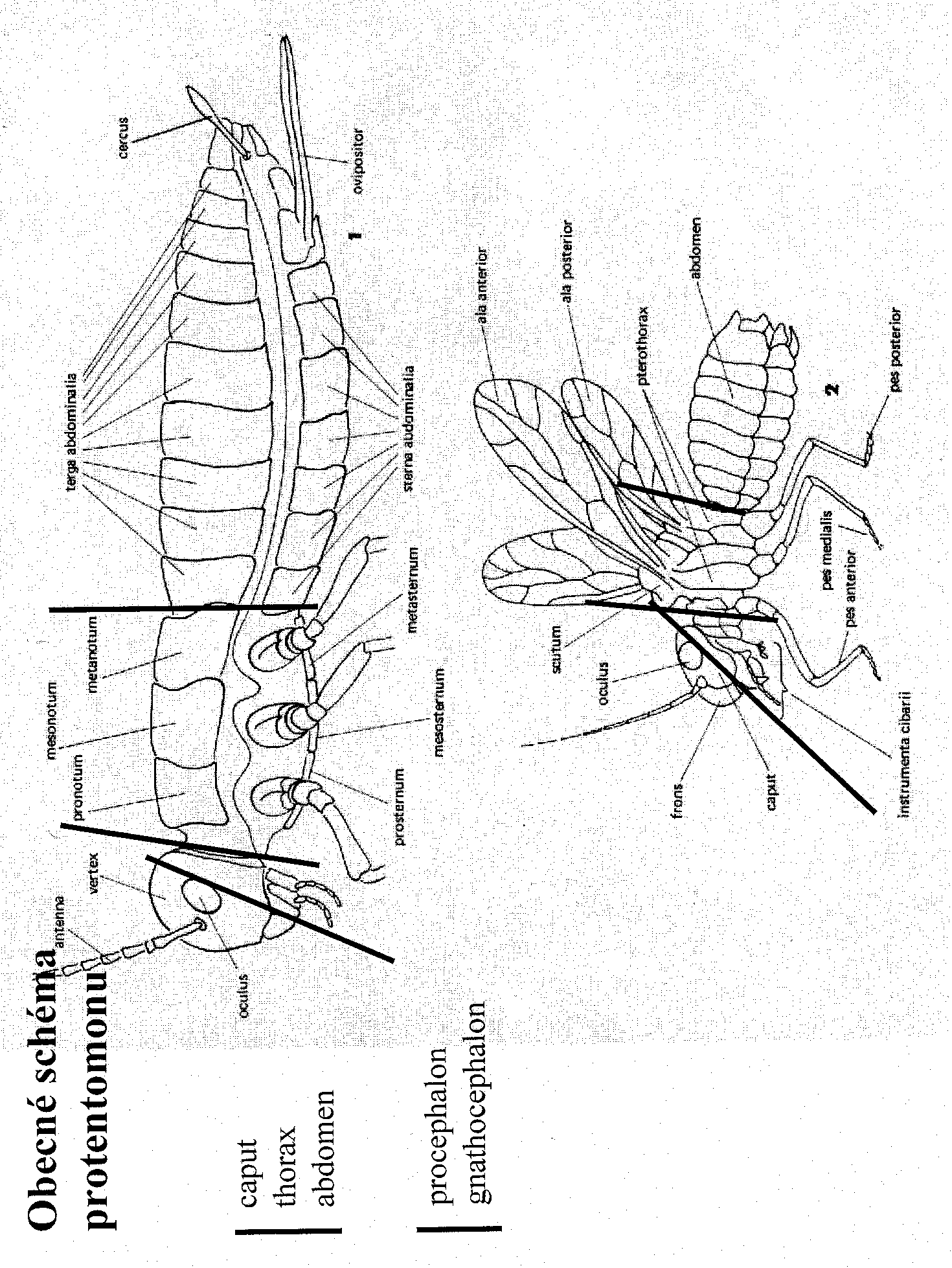 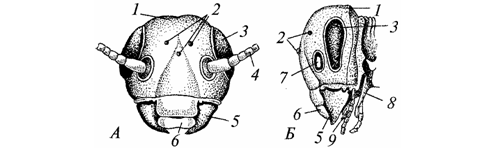 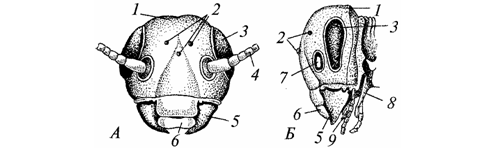 Sklerity
tergity
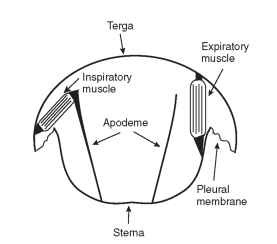 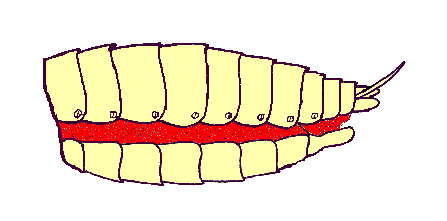 pleura
sternity
Entognatha vs. Ectognatha
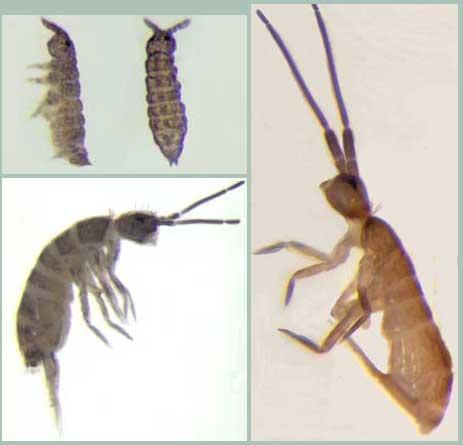 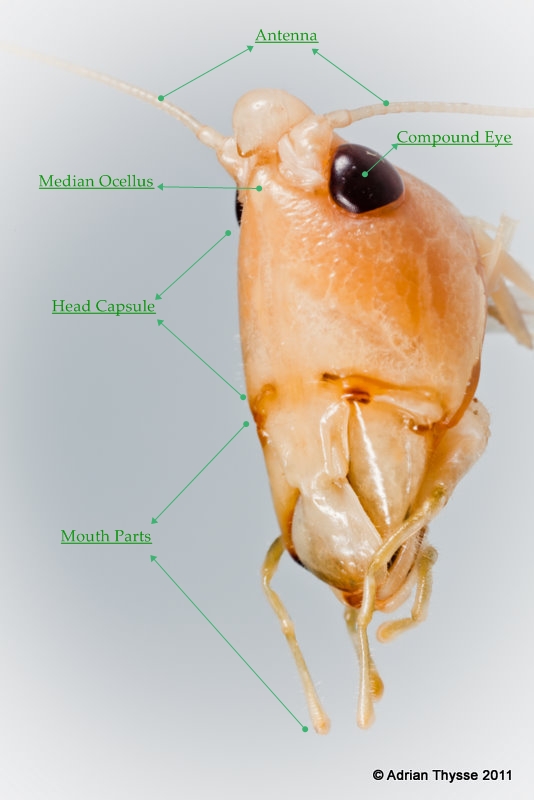 Protura
Collembola
Campodeina
Japygina
Archaeoghanta
Zygentoma
Pterygota
Pterygota:
Palaeoptera    vs.   Neoptera
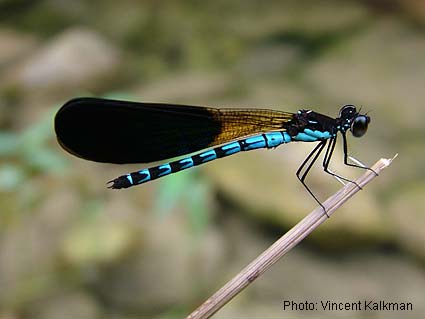 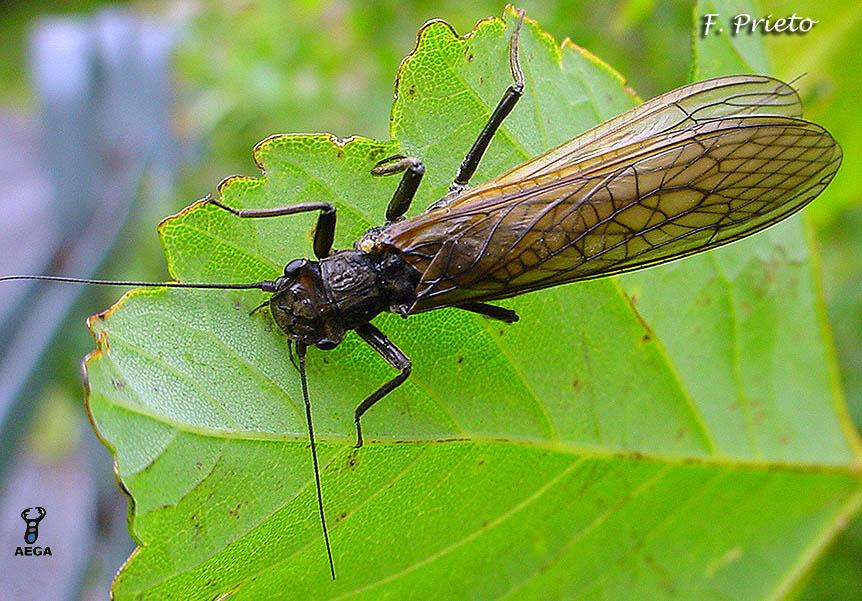 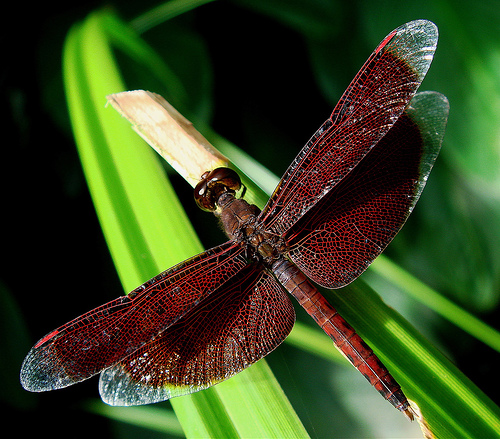 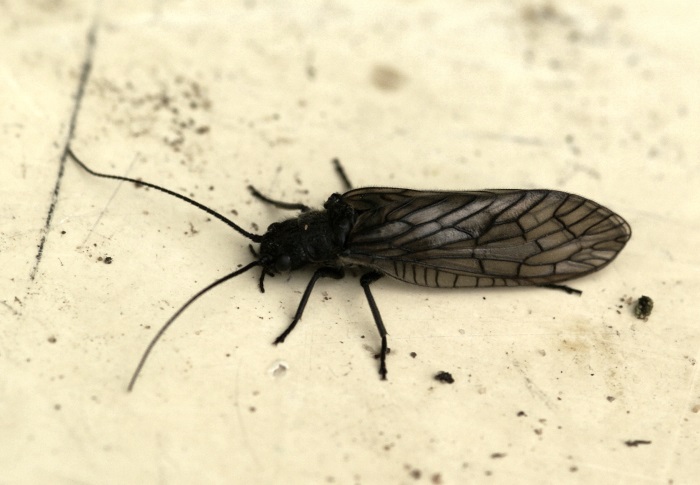 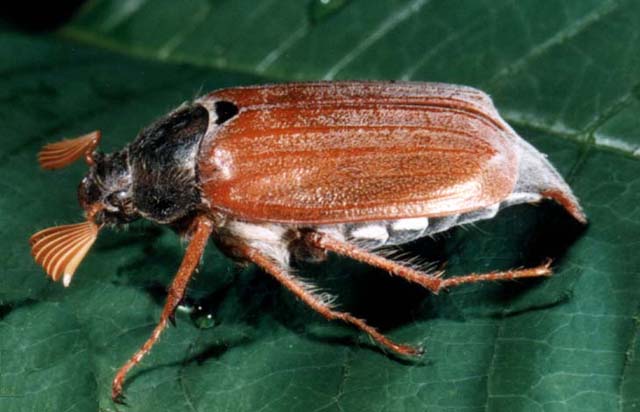 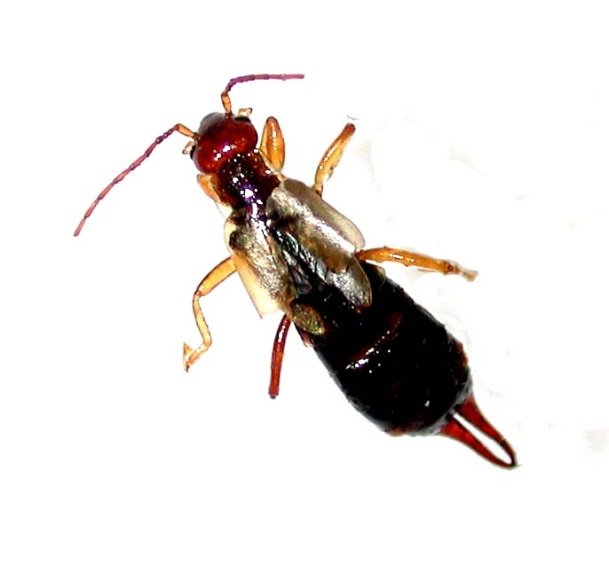 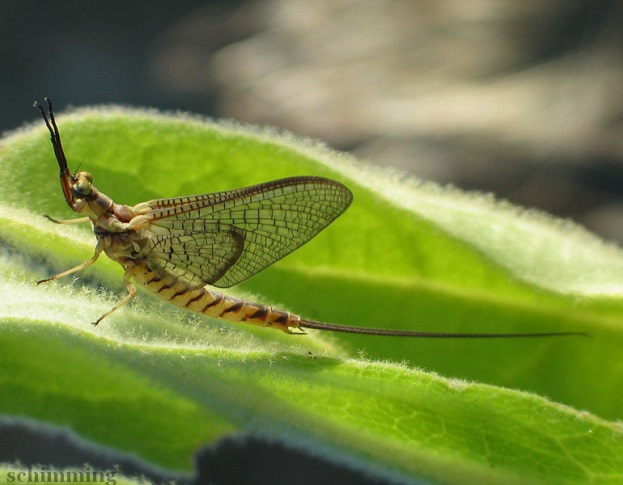 …
Titanius giganteus
(Cerambycidae)
- 16.7 cm, 65 g
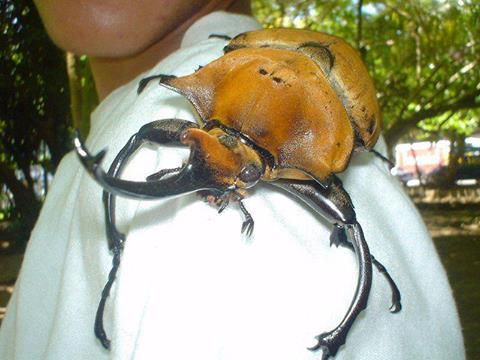 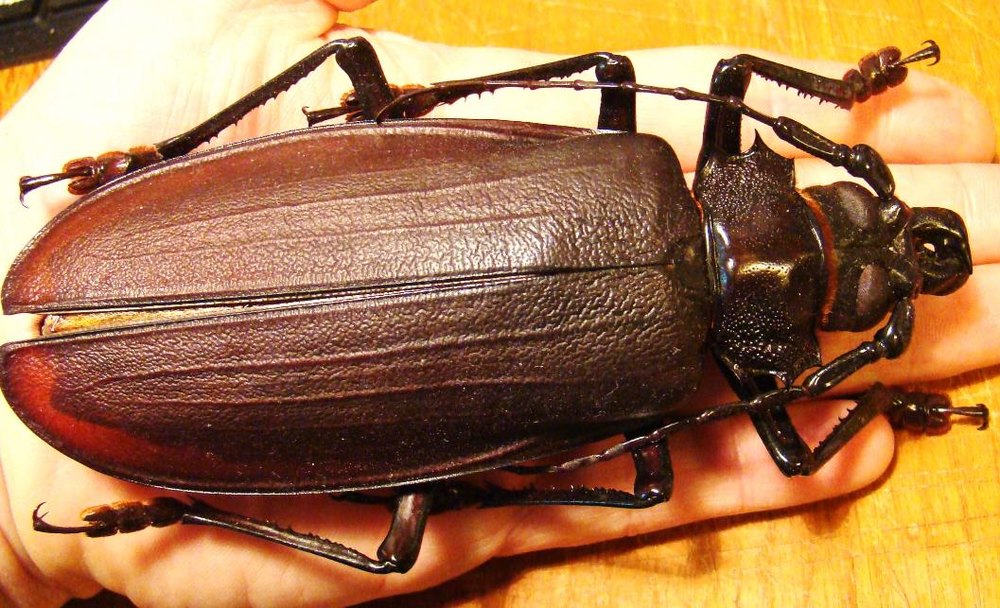 Dynastes hercules
(Scarabeidae)  - 19 cm
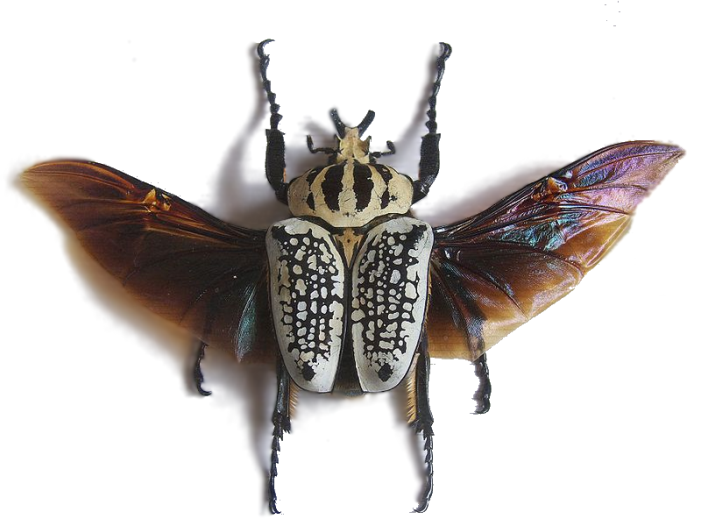 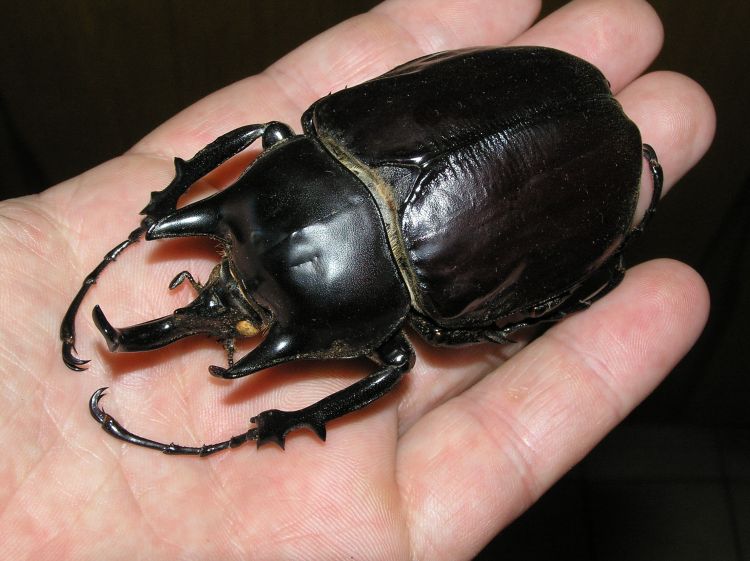 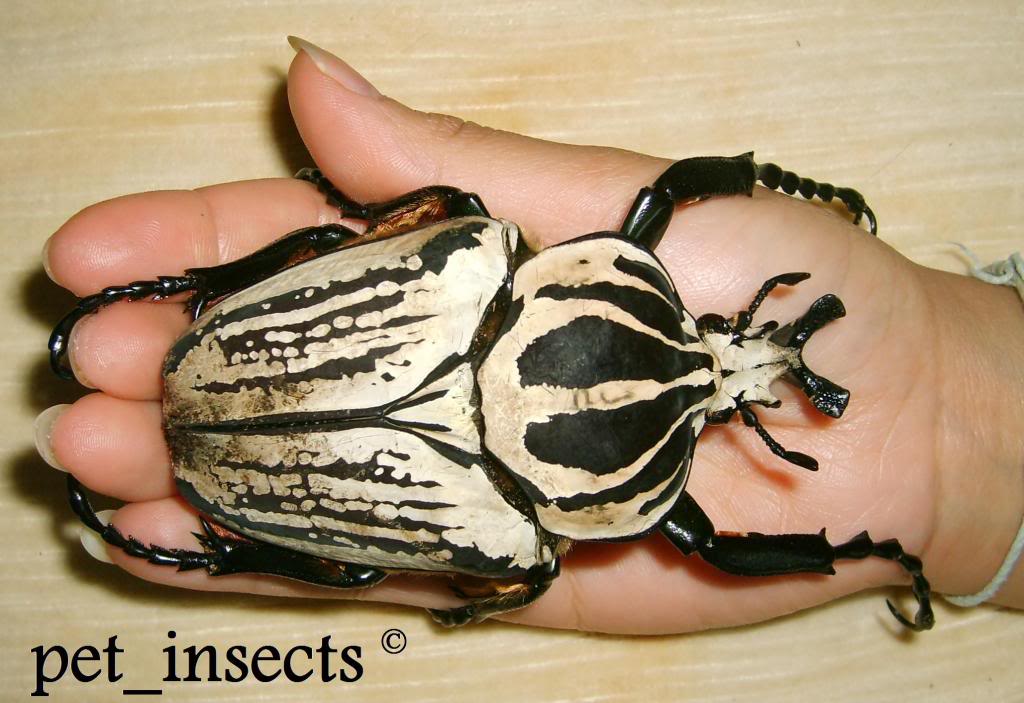 Goliathus orientalis (Cetonidae)  - 10 cm
Megasoma actaeon
(Scarabeidae)  - 13 cm
Lucanus cervus
(Lucanidae)
- 7.5 cm
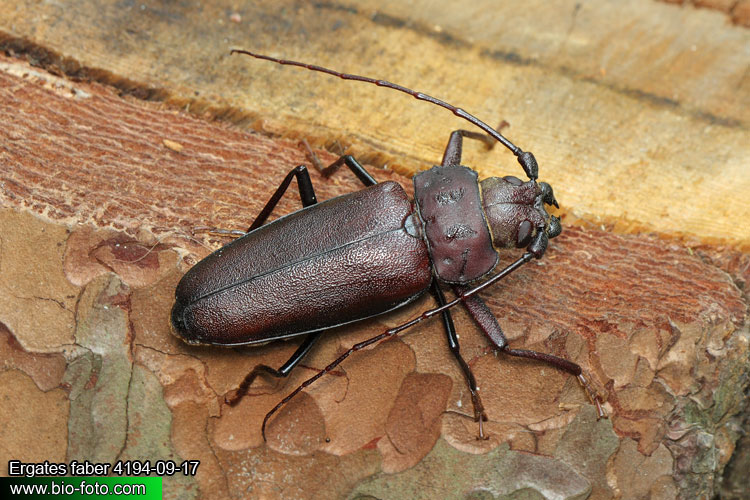 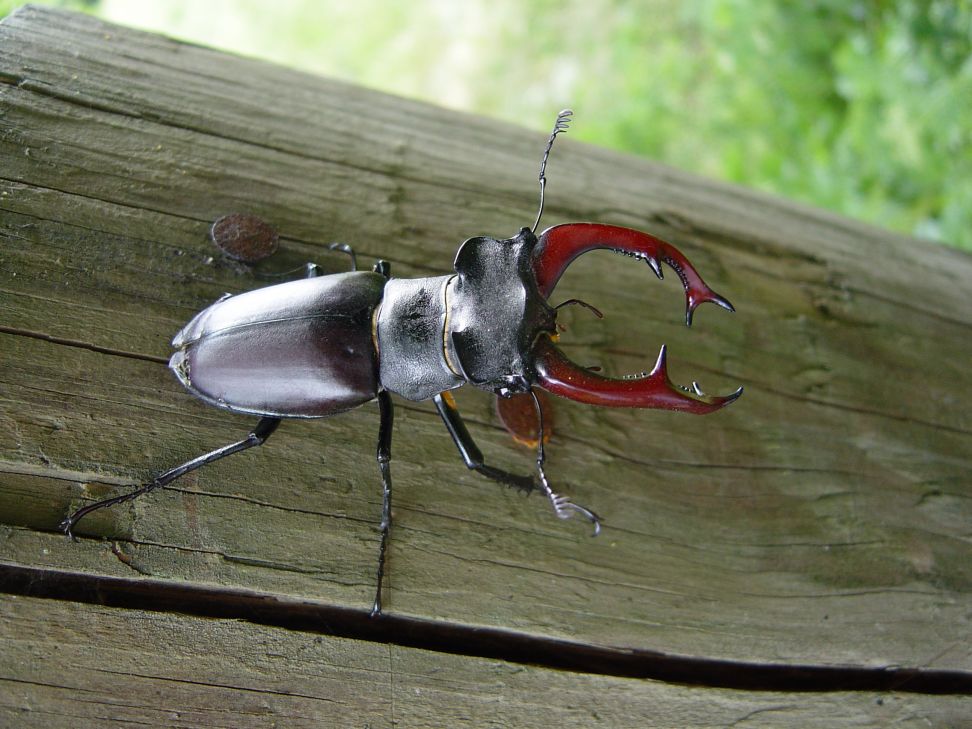 Ergastes faber
(Cerambycidae)
- 6 cm
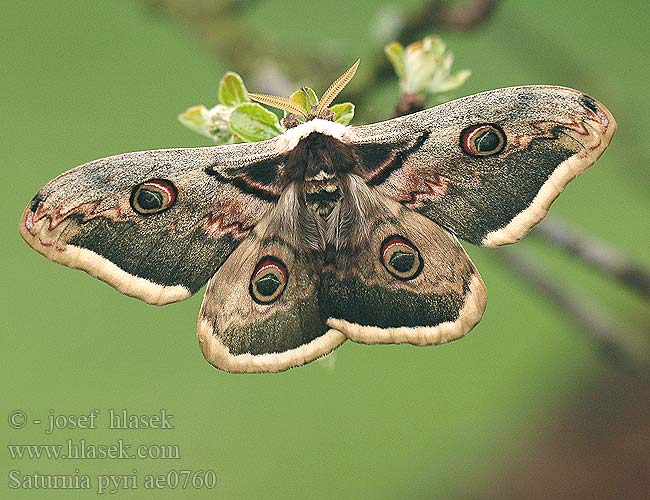 Saturnia pyri
(Saturnidae)
- 15 cm